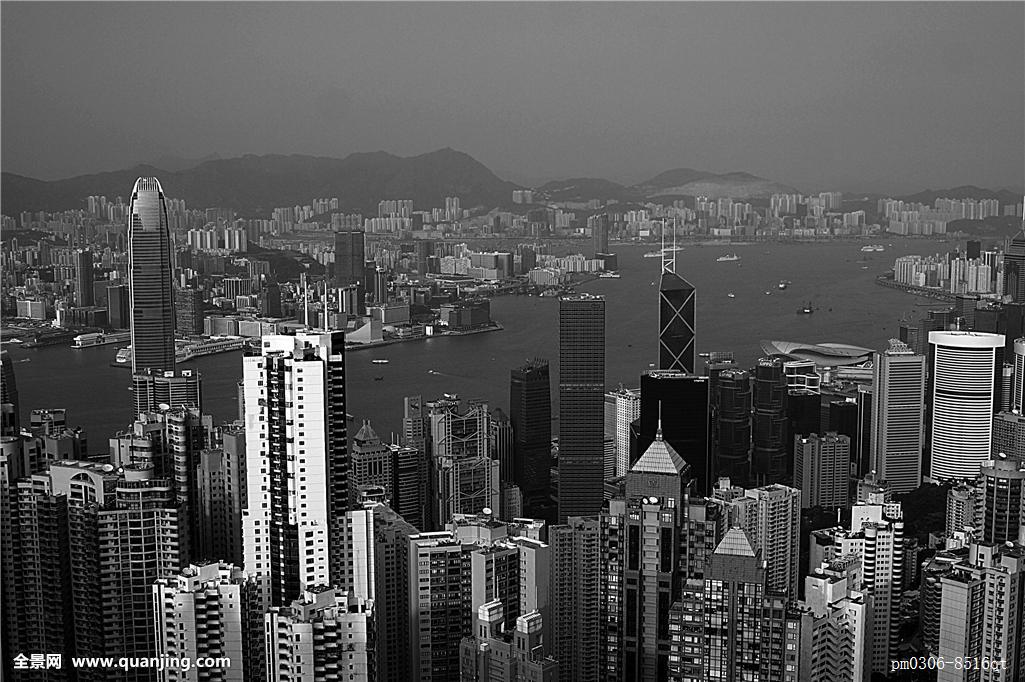 YOUR
WEBSITE HERE
BUSINESS PLAN
简约商务工作汇报模板
适用于 创业计划/策划方案/商业规划/工作汇报/计划总结
部门：XXX   汇报人：XXX
01.此处添加标题
目录/CONTETNS
Ut wisi enim ad minim veniam, quis nostrud exerci tation ullamcorper nibh euismod tincidunt ut laoreet dolore magna aliquam erat volutpat. Ut wisi enim ad minim veniam, quis nostrud exerci. exerci tation ullamcorper nibh euismod tincidunt ut laoreet dolore magna aliquam erat volutpat. Ut wisi enim ad minim veniam, quis nostrud exerci. exerci tation ullamcorper nibh euismod tincidunt ut laoreet dolore magna aliquam erat volutpat.
02.此处添加标题
03.此处添加标题
Learn More
04.此处添加标题
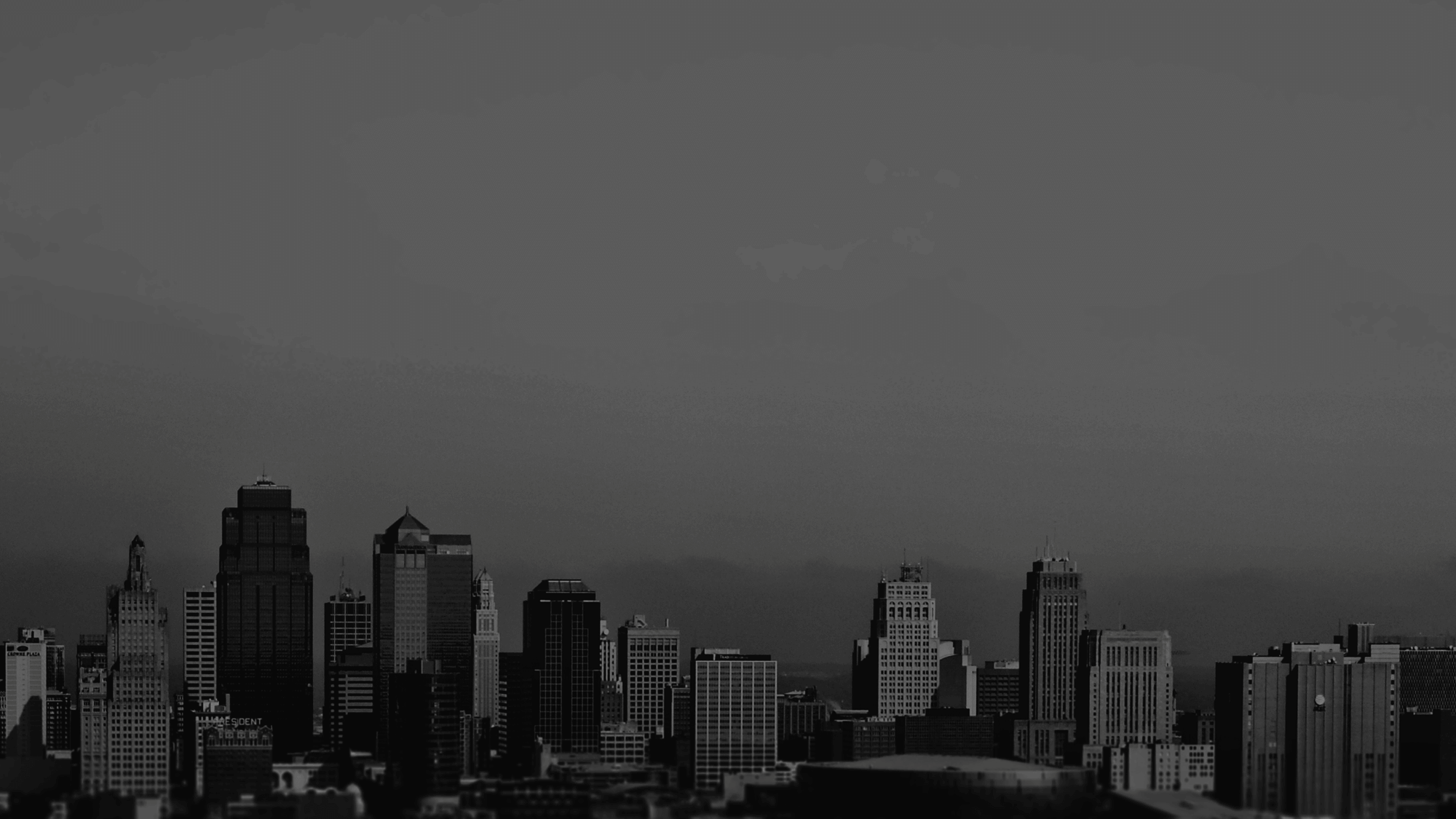 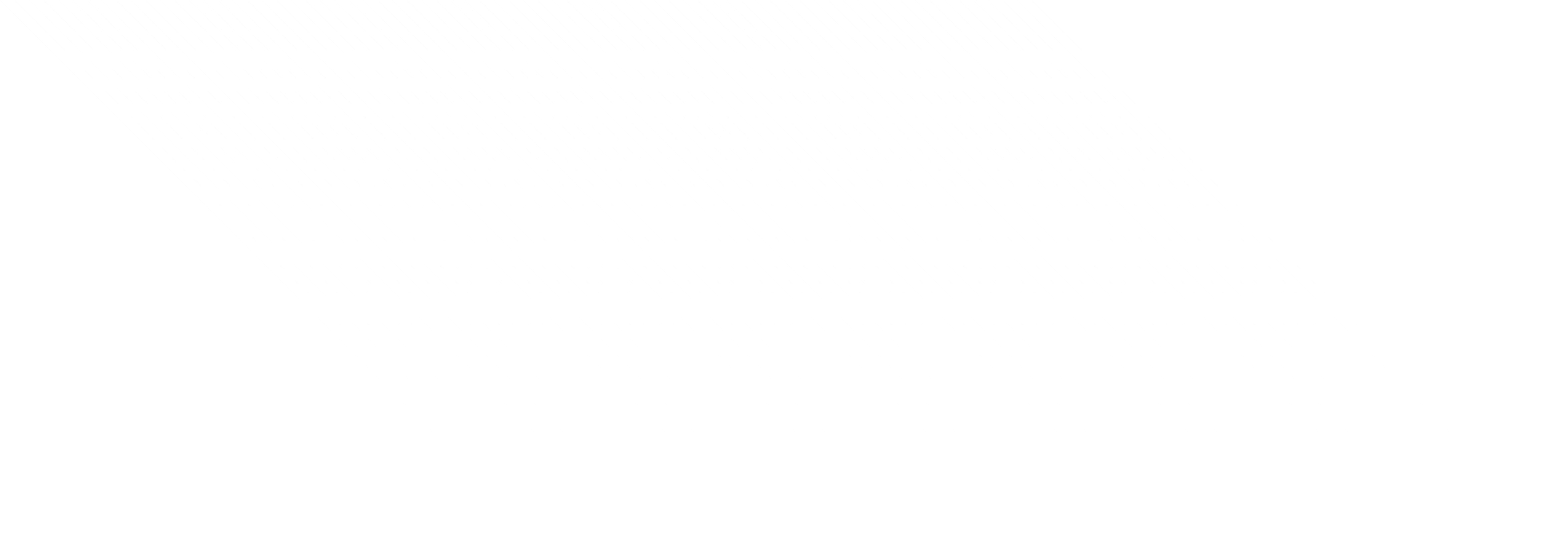 标题文字添加此处
print the presentation and make it into a film to be used in a wider field
PART ONE
1
标题文字添加此处
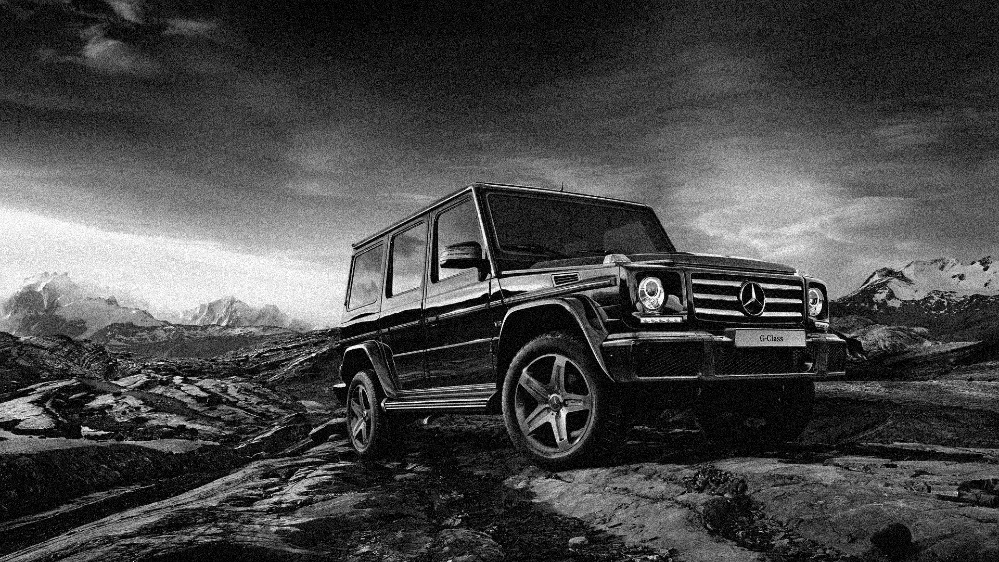 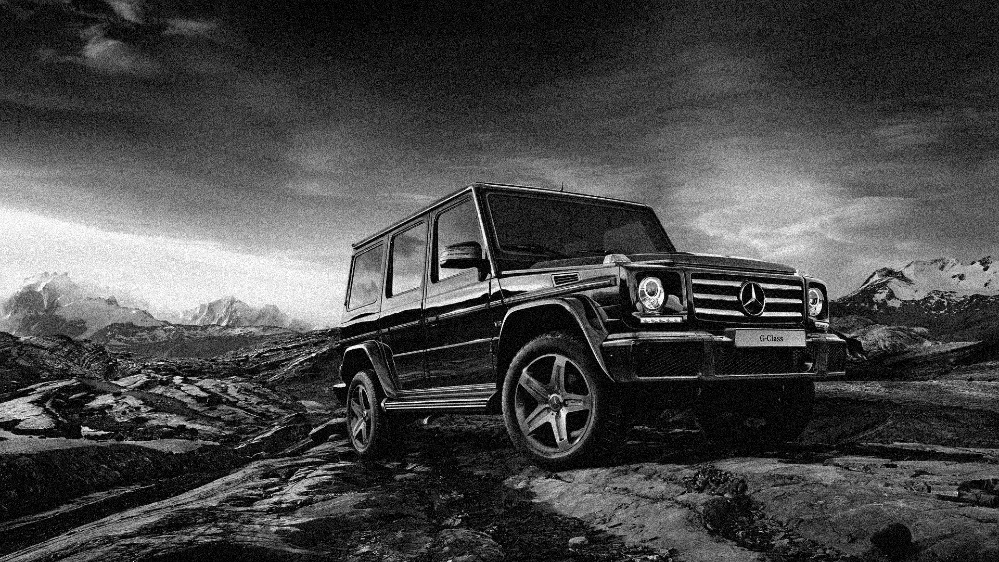 关于我们
print the presentation and make it into a film to be used in a wider field
在此添加相关内容的文字哦在此添加相关内容的文字哦在此添加相关内容的文字哦在此添加相关内容的文字哦在此添加相关内容的文字哦
添加标题
添加标题
添加标题
添加标题
在此录入上述图表的描述说明，在此录入上述图表的描述说明。
在此录入上述图表的描述说明，在此录入上述图表的描述说明。
在此录入上述图表的描述说明，在此录入上述图表的描述说明。
在此录入上述图表的描述说明，在此录入上述图表的描述说明。
标题文字添加此处
print the presentation and make it into a film to be used in a wider field
单击编辑标题
单击编辑标题
单击编辑标题
单击编辑标题
点击编辑文字内容点击编辑文字内容点击编辑文字内容点击编辑文字内容击编辑文字内容点击编辑文字内容点击编辑文字内容
点击编辑文字内容
点击编辑文字内容点击编辑文字内容点击编辑文字内容点击编辑文字内容击编辑文字内容点击编辑文字内容点击编辑文字内容
点击编辑文字内容
点击编辑文字内容点击编辑文字内容点击编辑文字内容点击编辑文字内容击编辑文字内容点击编辑文字内容点击编辑文字内容
点击编辑文字内容
点击编辑文字内容点击编辑文字内容点击编辑文字内容点击编辑文字内容击编辑文字内容点击编辑文字内容点击编辑文字内容
点击编辑文字内容
标题文字添加此处
52%
print the presentation and make it into a film to be used in a wider field
点击添加标题
此处添加详细文本描述，建议与标题相关并符合整体语言风格，语言描述简洁生动
点击添加标题
点击添加标题
点击添加标题
此处添加详细文本描述，建议与标题相关并符合整体语言风格，语言描述简洁生动
此处添加详细文本描述，建议与标题相关并符合整体语言风格，语言描述简洁生动
此处添加详细文本描述，建议与标题相关并符合整体语言风格，语言描述简洁生动
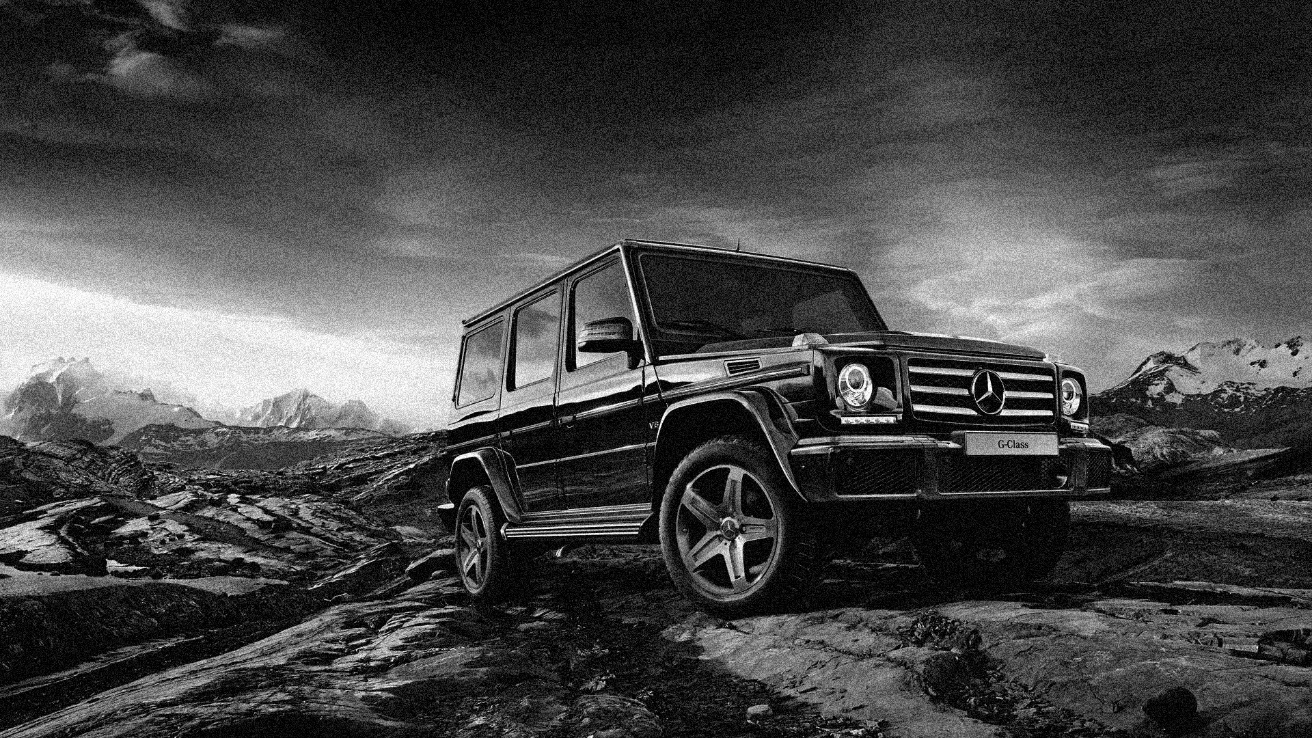 标题文字添加此处
print the presentation and make it into a film to be used in a wider field
添加标题
添加标题
在此录入上述图表的描述说明，在此录入上述图表的描述说明。
添加标题
添加标题
在此录入上述图表的描述说明，在此录入上述图表的描述说明。
添加标题
添加标题
在此录入上述图表的描述说明，在此录入上述图表的描述说明。
在此录入上述图表的综合描述说明，在此录入上述图表的上述图表的综合描述说明入。在此录入上述图表的综合描述说明，在此录入上述图表的上述图表的综合描述说明入。在此录入上述图表的综合描述说明，在此录入上述图表的上述图表的综合描述说明入。
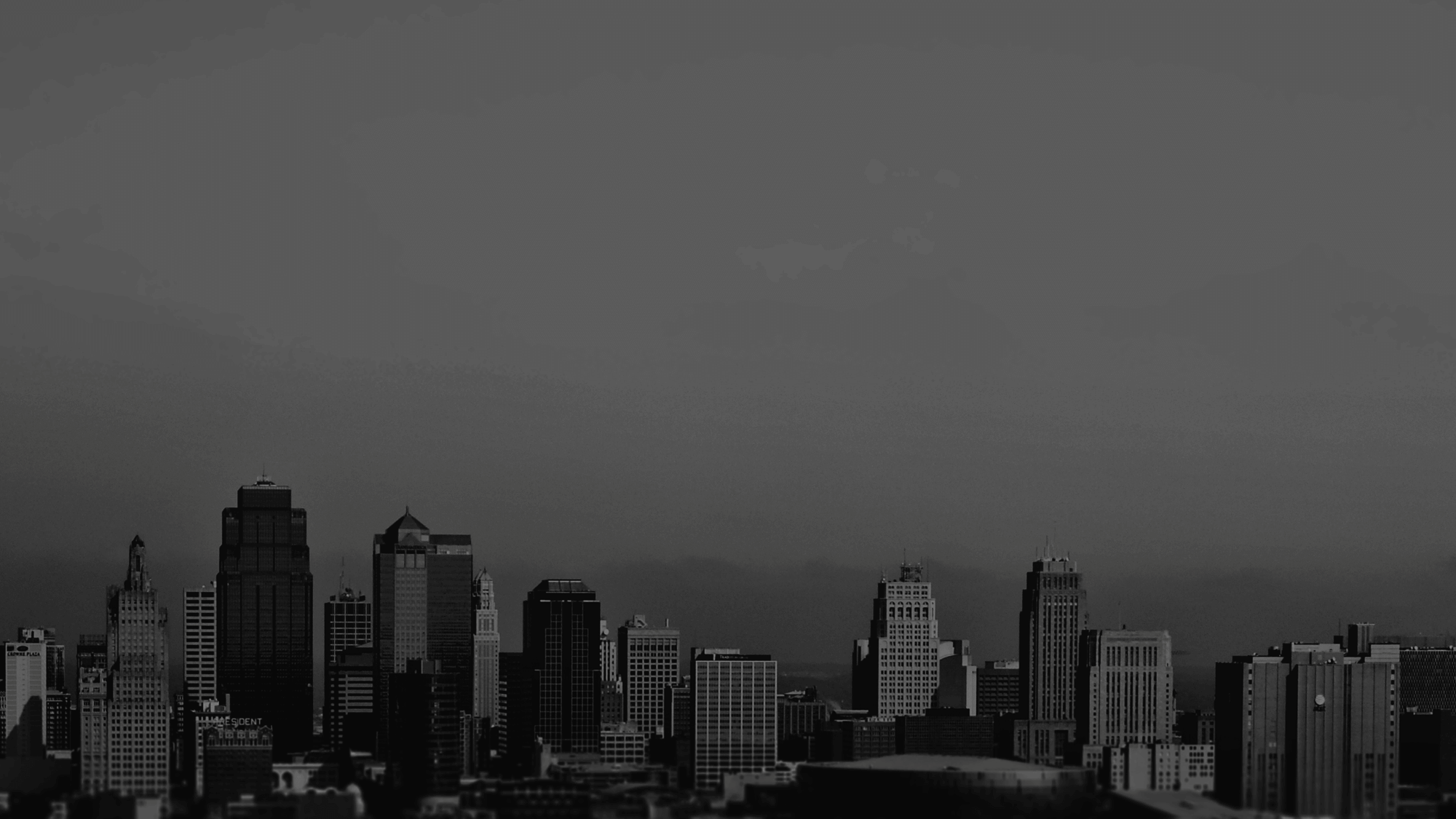 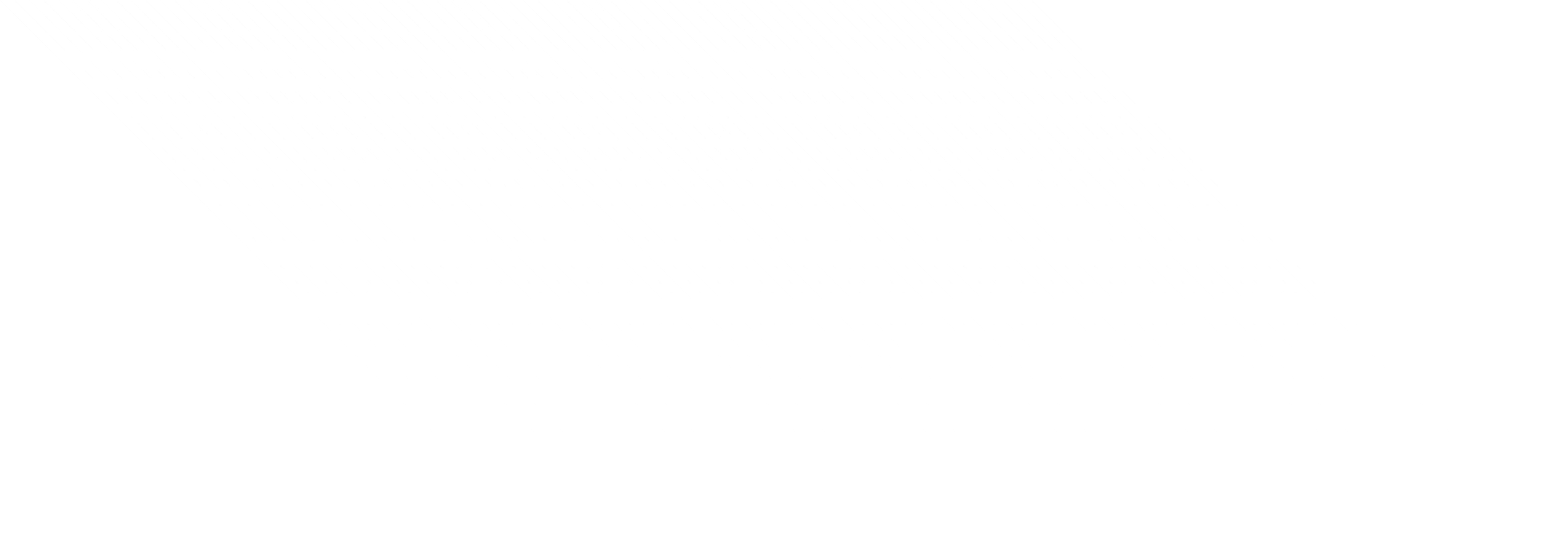 标题文字添加此处
print the presentation and make it into a film to be used in a wider field
PART ONE
2
标题文字添加此处
print the presentation and make it into a film to be used in a wider field
标题文本预设
此部分内容作为文字排版占位显示（建议使用主题字体）
标题文本预设
标题文本预设
此部分内容作为文字排版占位显示（建议使用主题字体）
此部分内容作为文字排版占位显示（建议使用主题字体）
标题文本预设
标题文本预设
此部分内容作为文字排版占位显示（建议使用主题字体）
此部分内容作为文字排版占位显示（建议使用主题字体）
标题文字添加此处
添加标题
添加标题
print the presentation and make it into a film to be used in a wider field
70%
在此录入上述图表的综合描述说明，在此录入上述图表的综合描述说明，在此录入上述图表的综合描述说明。
30%
在此录入上述图表的描述说明，在此录入上述图表的描述说明。
添加标题
在此录入上述图表的综合描述说明，在此录入上述图表的综合描述说明，在此录入上述图表的综合描述说明。
添加标题
40%
添加标题
60%
在此录入上述图表的综合描述说明，在此录入上述图表的综合描述说明，在此录入上述图表的综合描述说明。
在此录入上述图表的描述说明，在此录入上述图表的描述说明。
标题文字添加此处
print the presentation and make it into a film to be used in a wider field
25%
85%
46K
76K
18K
6K
点击添加内容，要求言简意赅。建议使用字体微软雅黑
点击添加内容，要求言简意赅。建议使用字体微软雅黑
标题文字添加此处
点击添加标题
点击添加标题
print the presentation and make it into a film to be used in a wider field
点击此处添加内容，要求言简意赅。建议使用微软雅黑字体
点击此处添加内容，要求言简意赅。建议使用微软雅黑字体
点击此处添加内容
点击此处添加内容
添加内容
添加内容
标题文字添加此处
print the presentation and make it into a film to be used in a wider field
汽车品牌
请在此处输入详细的文字介绍信息和介表达图表的含义表达图表的含义.
35%
汽车品牌
请在此处输入详细的文字介绍信息和介表达图表的含义表达图表的含义.
55%
添加您的
标题
汽车品牌
请在此处输入详细的文字介绍信息和介表达图表的含义表达图表的含义.
15%
汽车品牌
请在此处输入详细的文字介绍信息和介表达图表的含义表达图表的含义.
45%
在此录入上述图表的综合描述说明，在此录入上述图表的上述图表的综合描述说明入。在此录入上述图表的综合描述说明，在此录入上述图表的上述图表的综合描述说明入。在此录入上述图表的综合描述说明，在此录入上述图表的上述图表的综合描述说明入。
标题文字添加此处
print the presentation and make it into a film to be used in a wider field
单击编辑标题
单击编辑标题
此击编辑文字内容击编辑文字内容击编辑文字内容击编辑文字内容击编辑文字内容击编辑文字内容击编辑文字
此击编辑文字内容击编辑文字内容击编辑文字内容击编辑文字内容击编辑文字内容击编辑文字内容击编辑文字
单击编辑标题
单击编辑标题
此击编辑文字内容击编辑文字内容击编辑文字内容击编辑文字内容击编辑文字内容击编辑文字内容击编辑文
此击编辑文字内容击编辑文字内容击编辑文字内容击编辑文字内容击编辑文字内容击编辑文字内容击编辑文字
单击编辑标题
单击编辑标题
此击编辑文字内容击编辑文字内容击编辑文字内容击编辑文字内容击编辑文字内容击编辑文字内容击编辑文字
此击编辑文字内容击编辑文字内容击编辑文字内容击编辑文字内容击编辑文字内容击编辑文字内容击编辑文字
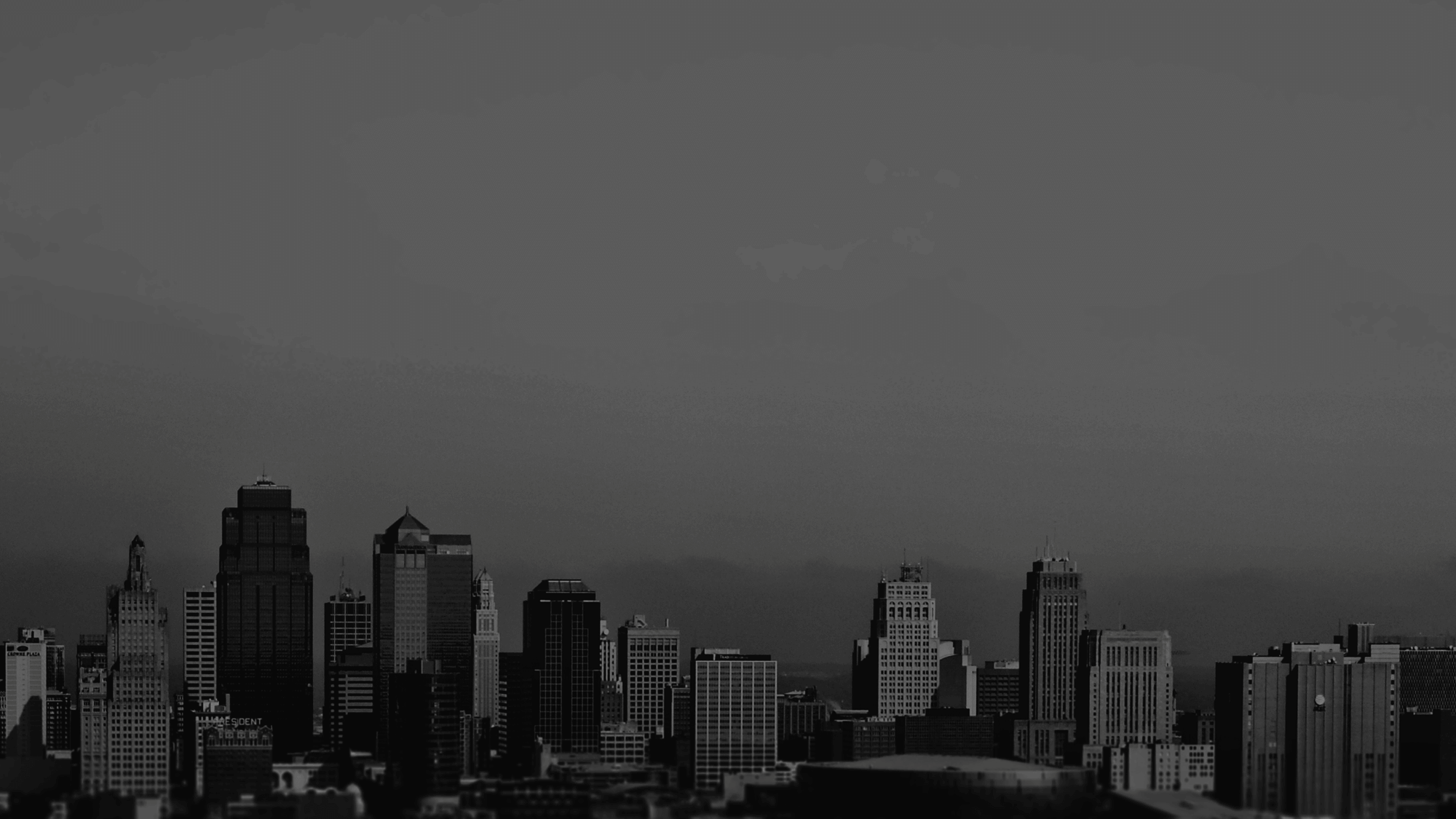 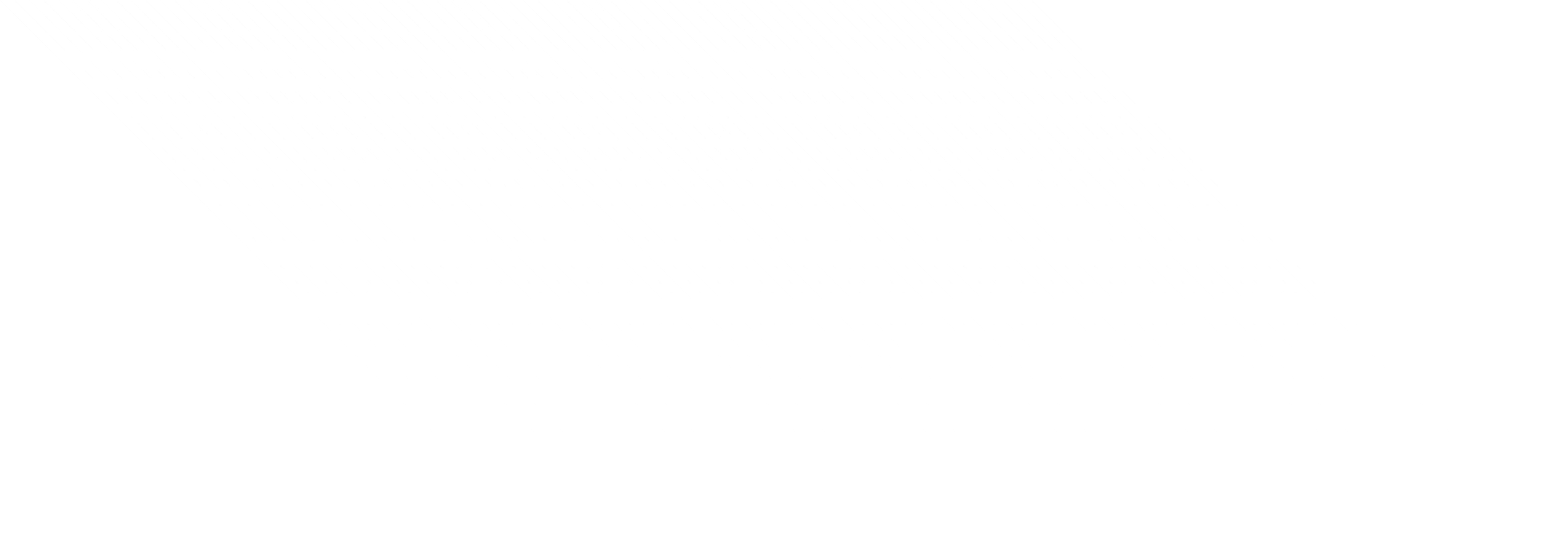 标题文字添加此处
print the presentation and make it into a film to be used in a wider field
PART ONE
3
标题文字添加此处
print the presentation and make it into a film to be used in a wider field
点击添加内容
点击添加内容
点击添加内容
点击此处添加内容，要求言简意赅。建议使用微软雅黑字体。点击此处添加内容，要求言简意赅。建议使用微软雅黑字体。点击此处添加内容，要求言简意赅
标题文字添加此处
print the presentation and make it into a film to be used in a wider field
点击添加内容
点击添加内容
您的内容打在这里，或者通过复制您的文本后，在此框中选择粘贴，并选择只保留文字，在此录入上述图表的描述说明。
您的内容打在这里，或者通过复制您的文本后，在此框中选择粘贴，并选择只保留文字，在此录入上述图表的描述说明。
点击添加内容
点击添加内容
您的内容打在这里，或者通过复制您的文本后，在此框中选择粘贴，并选择只保留文字，在此录入上述图表的描述说明。
您的内容打在这里，或者通过复制您的文本后，在此框中选择粘贴，并选择只保留文字，在此录入上述图表的描述说明。
标题文字添加此处
标题文本预设
print the presentation and make it into a film to be used in a wider field
此部分内容作为文字排版占位显示（建议使用主题字体）
85%
30%
标题文本预设
65%
55%
标题文本预设
45%
85%
标题文本预设
97%
50%
标题文本预设
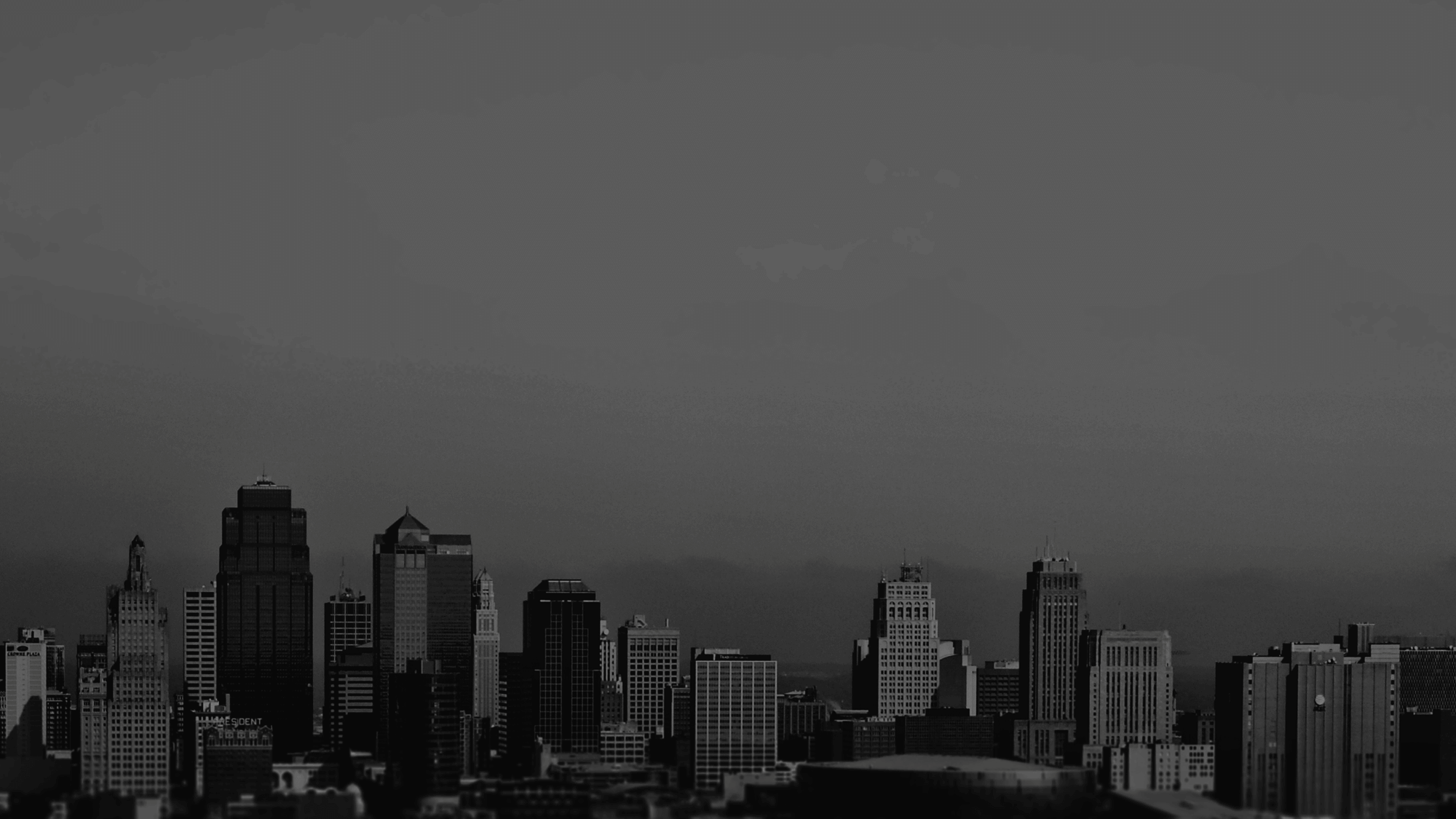 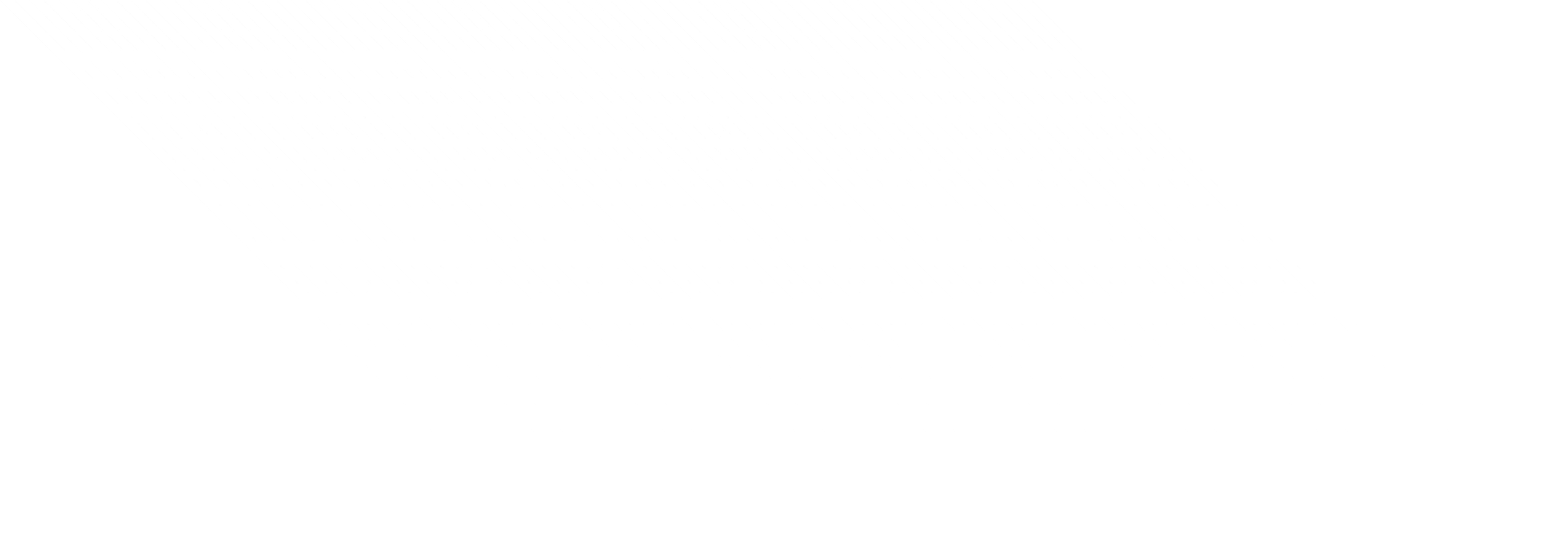 标题文字添加此处
print the presentation and make it into a film to be used in a wider field
PART ONE
4
标题文字添加此处
print the presentation and make it into a film to be used in a wider field
单击编辑标题
单击编辑标题
单击编辑标题
单击编辑标题
击编辑文字内容击编辑文字内容击编辑文字内容击编辑文字内容击编辑
击编辑文字内容击编辑文字内容击编辑文字内容击编辑文字内容击编辑
击编辑文字内容击编辑文字内容击编辑文字内容击编辑文字内容击编辑
击编辑文字内容击编辑文字内容击编辑文字内容击编辑文字内容击编辑
标题文字添加此处
点击添加标题
点击添加标题
点击添加标题
点击添加标题
print the presentation and make it into a film to be used in a wider field
点击此处添加内容，要求言简意赅。建议使用微软雅黑字体
点击此处添加内容，要求言简意赅。建议使用微软雅黑字体
点击此处添加内容，要求言简意赅。建议使用微软雅黑字体
点击此处添加内容，要求言简意赅。建议使用微软雅黑字体
点击添加标题
此处添加内容
要求言简意赅
点击此处添加内容，要求言简意赅。建议使用微软雅黑字体
点击添加标题
点击此处添加内容，要求言简意赅。建议使用微软雅黑字体
标题文字添加此处
print the presentation and make it into a film to be used in a wider field
输入内容
输入内容
输入内容
输入内容
添加标题
添加标题
添加标题
添加标题
在此录入上述图表的描述说明，在此录入上述图表的描述说明，在此录入上述图表的描述说明。
在此录入上述图表的描述说明，在此录入上述图表的描述说明，在此录入上述图表的描述说明。
在此录入上述图表的描述说明，在此录入上述图表的描述说明，在此录入上述图表的描述说明。
在此录入上述图表的描述说明，在此录入上述图表的描述说明，在此录入上述图表的描述说明。
在此录入上述图表的综合描述说明，在此录入上述图表的上述图表的综合描述说明入。在此录入上述图表的综合描述说明，在此录入上述图表的上述图表的综合描述说明入。在此录入上述图表的综合描述说明，在此录入上述图表的上述图表的综合描述说明入。
标题文字添加此处
print the presentation and make it into a film to be used in a wider field
03-关键词
03-关键词
03-关键词
03-关键词
标题文本预设
标题文本预设
标题文本预设
标题文本预设
此此部分内容作为文字排版占位显示（建议使用主题字体）。
此此部分内容作为文字排版占位显示（建议使用主题字体）。
此此部分内容作为文字排版占位显示（建议使用主题字体）。
此此部分内容作为文字排版占位显示（建议使用主题字体）。
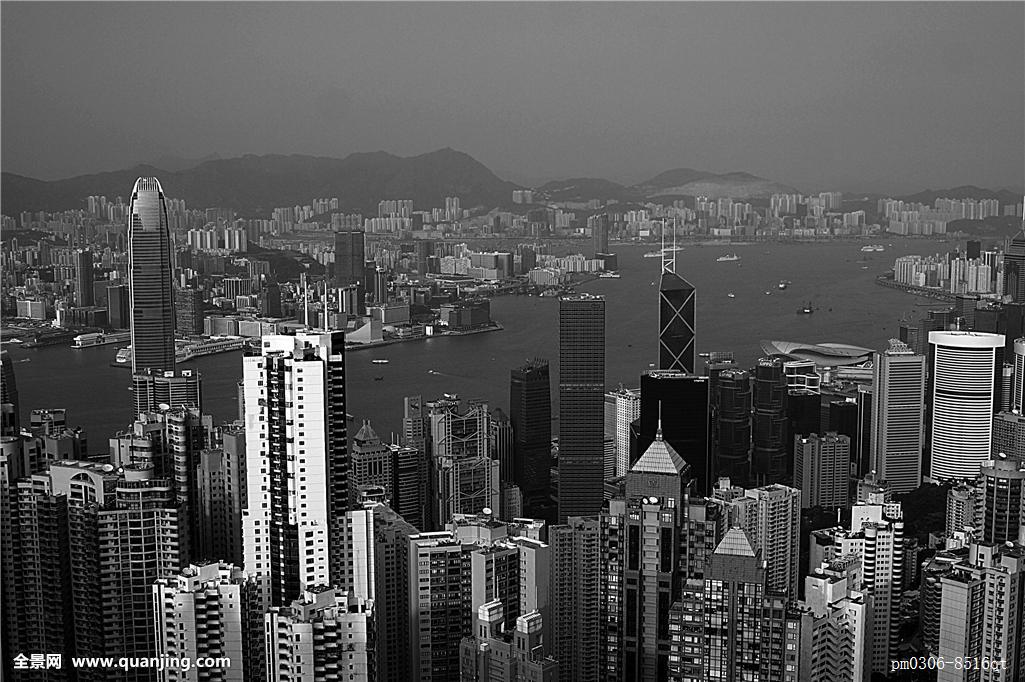 YOUR
WEBSITE HERE
BUSINESS PLAN
非常感谢您的观看!
适用于 创业计划/策划方案/商业规划/工作汇报/计划总结
部门：XXX   汇报人：XXX